10th World Studies 10.15.18
Turn in:
“Reforms”

Take out: 
Planner
Notes, & note-taking devices

Today’s objective:
I can provide brilliant answers and reflect on my level of note-taking as it corresponds to my understanding.
Today’s Agenda:
Martin Luther’s 95 Theses
Thesis Statements


HW:
Your “Reforms”
Original: Paraphrase:  Summary
Out of love for the truth and from desire to elucidate it, the Reverend Father Martin Luther, Master of Arts and Sacred Theology, and ordinary lecturer therein at Wittenberg, intends to defend the following statements and to dispute on them in that place. Therefore he asks that those who cannot be present and dispute with him orally shall do so in their absence by letter. In the name of our Lord Jesus Christ, Amen.
Because of my love for the faith and my need to make it clear, I the Revered Father Martin Luther, teacher and professor of God’s Scripture at Wittenberg, wish to explain and guard my statements and open debate on the topics written.  If one is not able to attend and debate in person, then do so in writing. In the name of our Lord Jesus Christ, Amen.
Because he has faith and love in God, and wants others to as well, would like to talk about his positions and beliefs openly.  If one is not able to be here in person, please write. So be it.
[Speaker Notes: Truth:  Veritas:  faithfulness
Elucidate:  to make clear; to explain
Defend: “disceptare” reach an authoritative judgment or settlement.
Dispute:  “disputabuntur”  to discuss, debate.]
At Your Table Groups
You will be assigned a series of Luther’s Theses. (The translated version is online…)

As an GROUP, you will need to PARAPHRASE your selection of lines.
As an INDIVIDUAL (and GROUP), you will need to SUMMARIZE your selection of lines.
PARAPHRASE:  a restatement of a text, passage, or work giving the meaning in your own “vernacular”.
SUMMARY:  A condensed statement or account of the main points of something.  (i.e. GOTR “Reader’s Digest Version)
Luther’s 95 Theses
In 1517, the 95 Theses were nailed to a church door.  They were written in Latin.
Luther’s intention/audience?:  
NOT TO BREAK WITH CHURCH, BUT REFORM IT!
Criticized: 
Indulgences
Power of Pope
Wealth of Church
God’s Grace won by FAITH ALONE!  Catholic View of Luther’s time:  Good Works earned you salvation
Theses 1-4
Summary…most “Impactful” Theses
When our Lord and Master Jesus Christ said, ``Repent'' (Mt 4:17), he willed the entire life of believers to be one of repentance.
(Mt. 4:1-22) Satan temps Jesus…Jesus offers to make disciples “fish for men…”
In 1516, Erasmus produced a Bible in Greek…used the word “metanoien” for “Repent.”  Most Latin translations used the phrase: “paenitentiam agite.”

The Greek suggests a change of heart, mind, spirit…
The Latin suggests (and supports the Church) the concept of action or deeds to show belief.
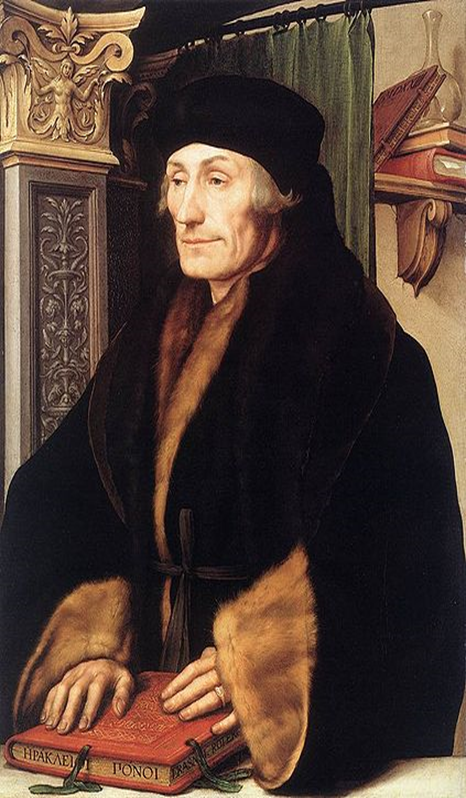 Summary…most “Impactful” Theses
They preach only human doctrines who say that as soon as the money clinks into the money chest, the soul flies out of purgatory.
“Sobald der Pfennig im Kasten klingt, die Selle aus dem Fegfeuer springt.”

“When the coin in the coffer rings, the soul from Purgatory springs.”

Luther is alluding to this phrase as being “man-made” and not inspired by the Scriptures…
Still a good deal of question as to whether the phrase was ever formally used by Tetzel.
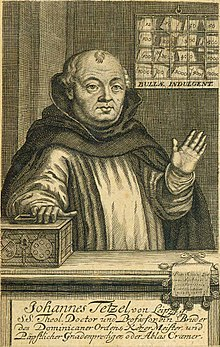 Summary…most “Impactful” Theses
50.  Christians are to be taught that if the pope knew the exactions of the indulgence preachers, he would rather that the basilica of St. Peter were burned to ashes than built up with the skin, flesh, and bones of his sheep.
Luther is trying to appeal to Pope Leo X and his building of this basilica…“his sheep?”  But, let’s remember this is a Medici Pope…
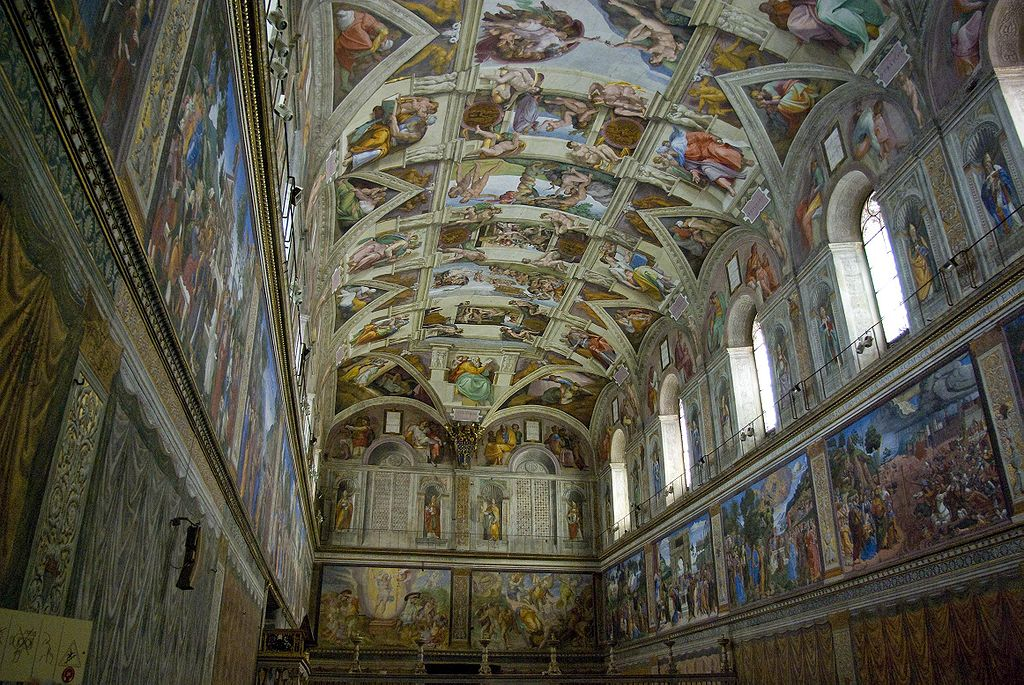 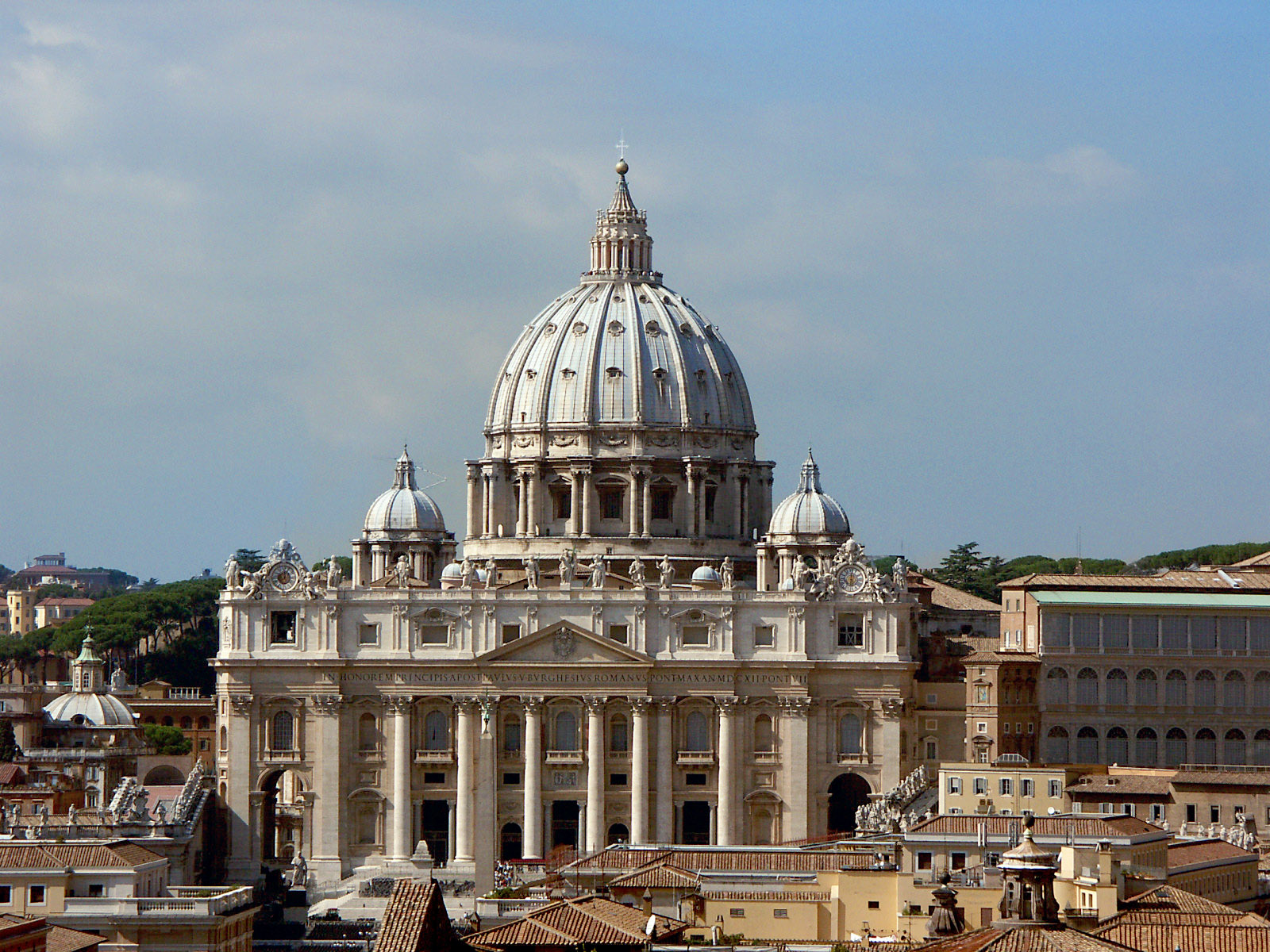 Summary…most “Impactful” Theses
62.  The true treasure of the church is the most holy gospel of the glory and grace of God.
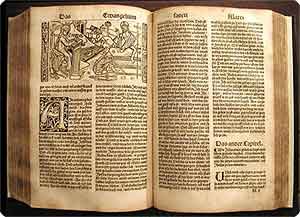 Gospel—“Good Spell” “God’s story”  good news 
Luther was arguing that the most influential aspect of Christianity was this story…the good news brought by Jesus, through the grace (favor) of God.
Summary…most “Impactful” Theses
Away, then, with all those prophets who say to the people of Christ, ``Peace, peace,'' and there is no peace! (Jer 6:14)
Blessed be all those prophets who say to the people of Christ, ``Cross, cross,'' and there is no cross!
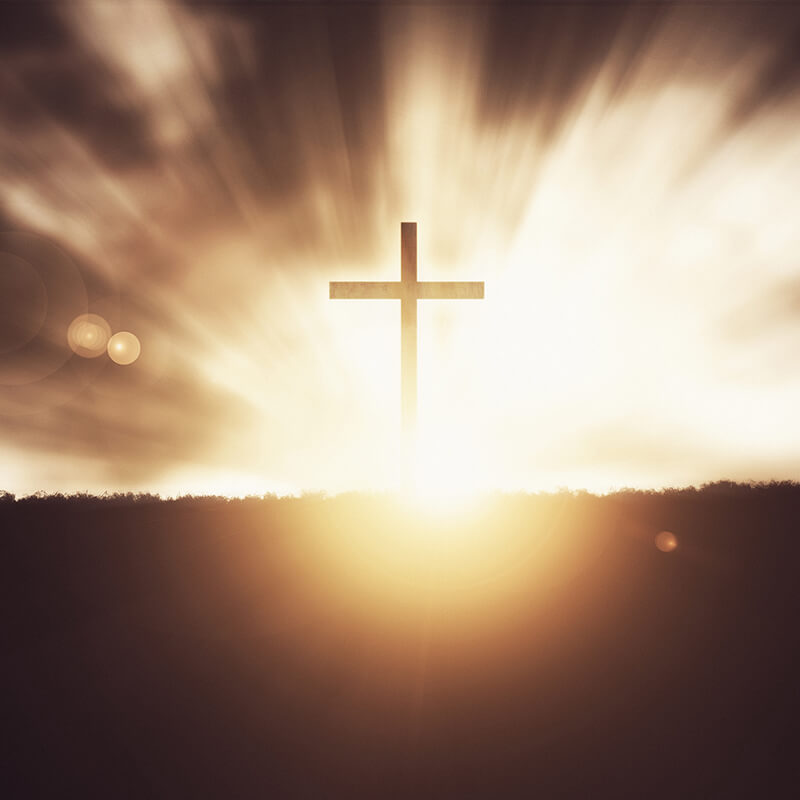 They have dressed the wound of My people with very little care, saying, ‘Peace, peace,’ when there is no peace at all.

A comparison between those “selling” salvation as opposed to those who are putting their faith in the hands of Christ who took their place on the cross…
What will the Church do?
1520:  Pope Leo X excommunicates Luther—gives him an opportunity to recant
1521:  Pope Leo X issues a Papal Bull–“Decet Romanum Pontificem”—deems Luther a heretic
1521:  The Diet (“Dee-et”) of Worms (“Vorms”)
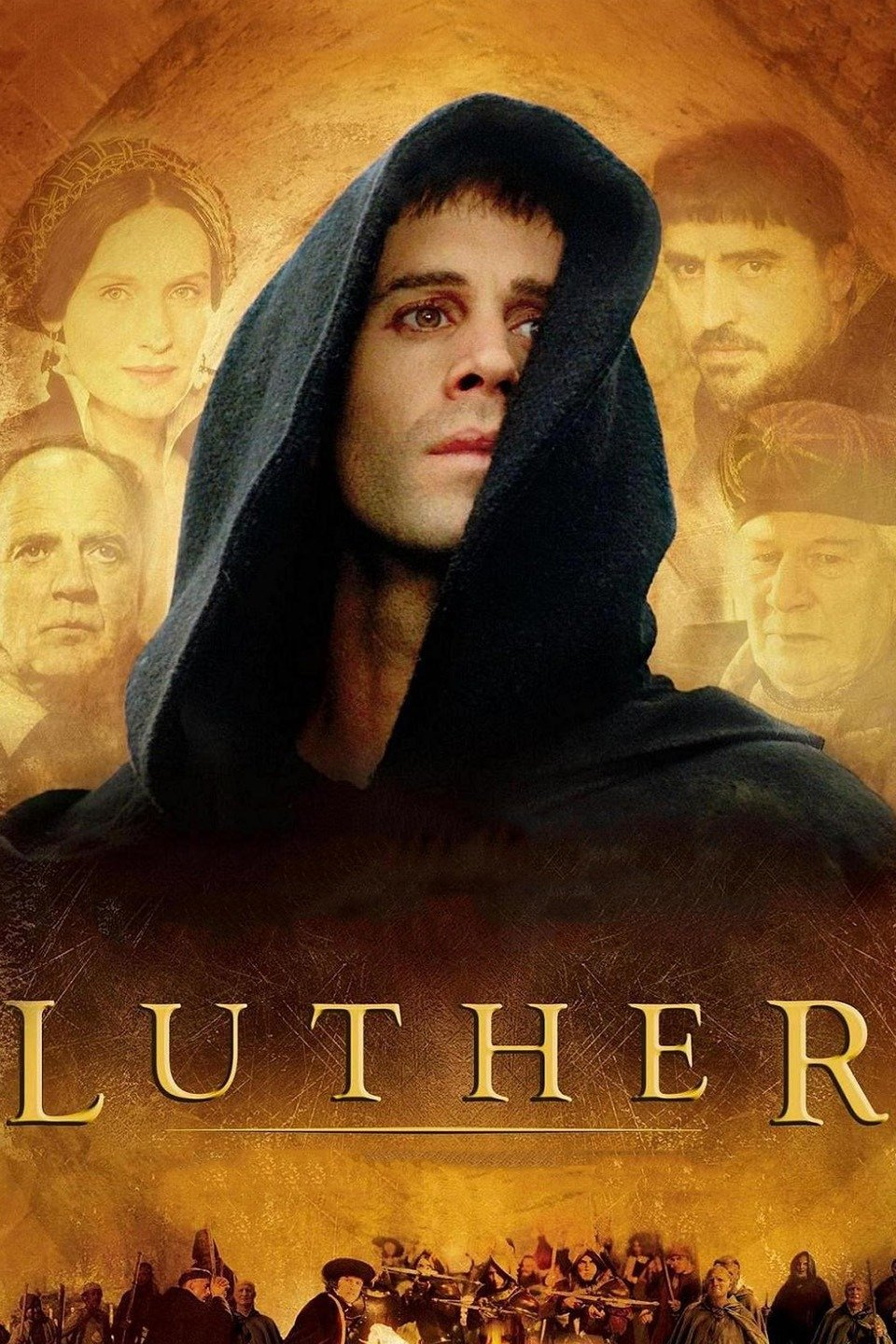 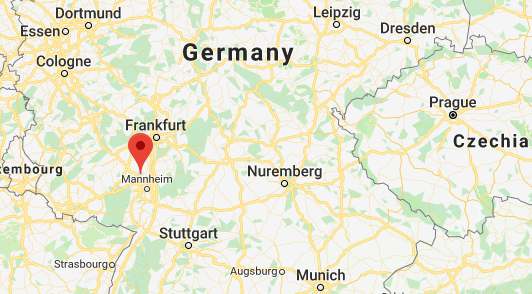 https://www.youtube.com/watch?v=5CG35BfLbAQ
What will the Church do?
The Diet (“Dee-et”) of Worms (“Vorms”)—1521
Cardinal Alexander
Charles V
Frederick the Wise
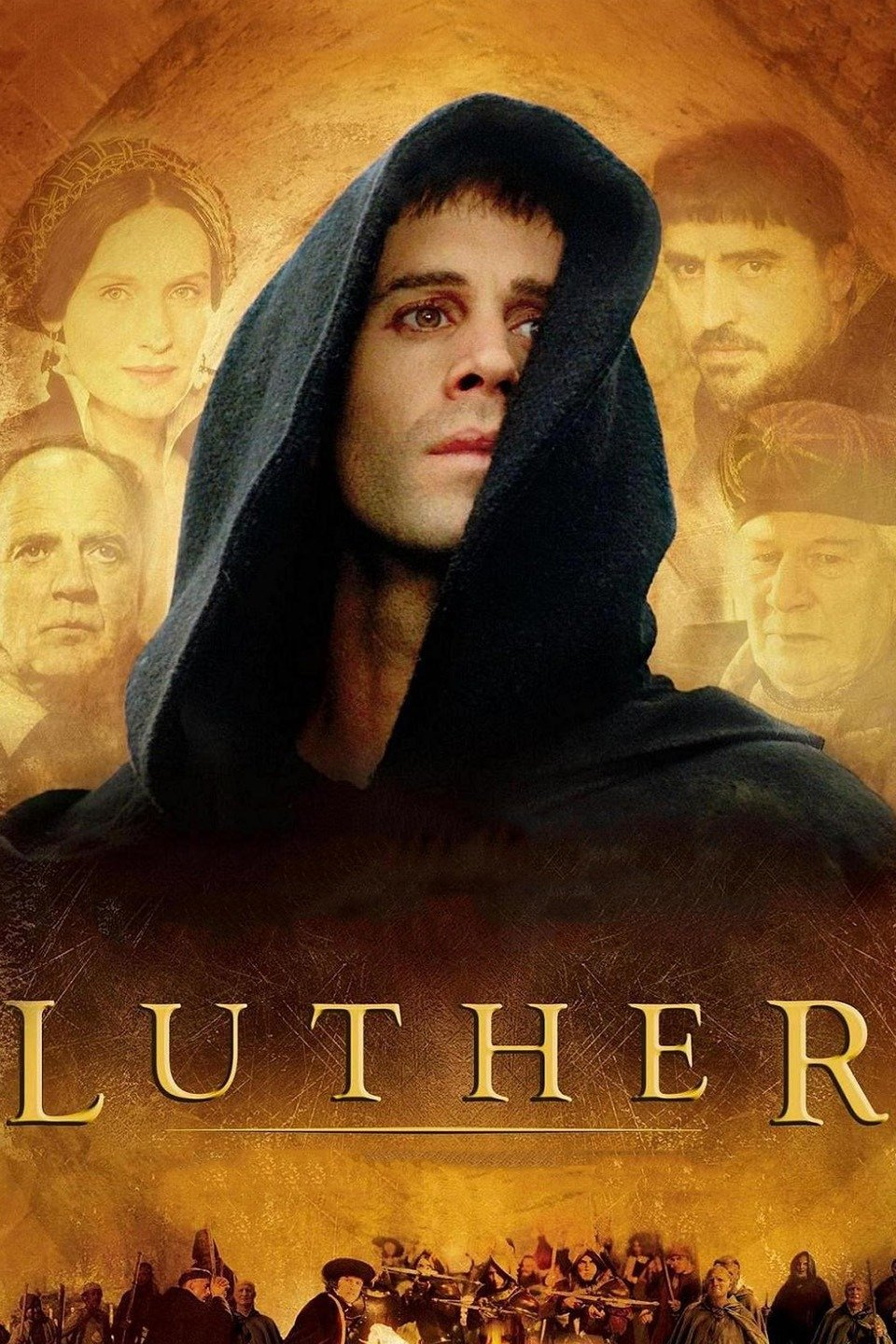 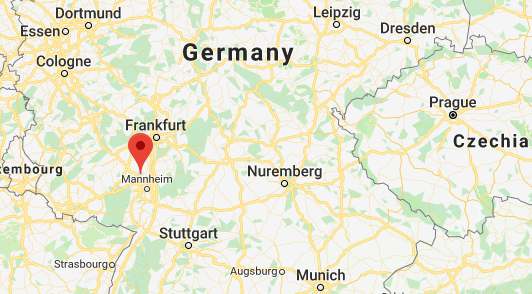 https://www.youtube.com/watch?v=5CG35BfLbAQ
HW:  ONLINE
One of our themes for this class is the “BEST WAY TO DO THINGS” and how this shifts through history…

With this in mind, for your homework this weekend, I would like you to consider what institution (again, think of power…) might be placing an injustice upon you or others in the world today…which institution needs REFORMING?
Got it???  Picture it in your mind…now, for the harder part…How might you go about REFORMING that institution?
Write a series of your own THESES…(at least 3)  Focus on finding a SOLUTION to the issue.
Theses 1-4
Theses 1-4
When our Lord and Master Jesus Christ said, ``Repent'' (Mt 4:17), he willed the entire life of believers to be one of repentance.
(Mt. 4:1-22) Satan temps Jesus…Jesus offers to make disciples “fish for men…”
This word cannot be understood as referring to the sacrament of penance, that is, confession and satisfaction, as administered by the clergy.
Yet it does not mean solely inner repentance; such inner repentance is worthless unless it produces various outward mortification of the flesh.
The penalty of sin remains as long as the hatred of self (that is, true inner repentance), namely till our entrance into the kingdom of heaven.
Theses 5-7
The pope neither desires nor is able to remit any penalties except those imposed by his own authority or that of the canons.

The pope cannot remit any guilt, except by declaring and showing that it has been remitted by God; or, to be sure, by remitting guilt in cases reserved to his judgment. If his right to grant remission in these cases were disregarded, the guilt would certainly remain unforgiven.

7.  God remits guilt to no one unless at the same time he humbles him in all things and makes him submissive to the vicar, the priest.
[Speaker Notes: Canons:]
Theses 8-13
The penitential canons are imposed only on the living, and, according to the canons themselves, nothing should be imposed on the dying.
Therefore the Holy Spirit through the pope is kind to us insofar as the pope in his decrees always makes exception of the article of death and of necessity.
Those priests act ignorantly and wickedly who, in the case of the dying, reserve canonical penalties for purgatory.
Those tares of changing the canonical penalty to the penalty of purgatory were evidently sown while the bishops slept (Mt 13:25).
A parable:  Sowing weeds in the wheat fields…
In former times canonical penalties were imposed, not after, but before absolution, as tests of true contrition.
The dying are freed by death from all penalties, are already dead as far as the canon laws are concerned, and have a right to be released from them.
Theses 14-19
Imperfect piety or love on the part of the dying person necessarily brings with it great fear; and the smaller the love, the greater the fear.
This fear or horror is sufficient in itself, to say nothing of other things, to constitute the penalty of purgatory, since it is very near to the horror of despair.
Hell, purgatory, and heaven seem to differ the same as despair, fear, and assurance of salvation.
It seems as though for the souls in purgatory fear should necessarily decrease and love increase.
Furthermore, it does not seem proved, either by reason or by Scripture, that souls in purgatory are outside the state of merit, that is, unable to grow in love.
Nor does it seem proved that souls in purgatory, at least not all of them, are certain and assured of their own salvation, even if we ourselves may be entirely certain of it.
Theses 20-24
Therefore the pope, when he uses the words ``plenary remission of all penalties,'' does not actually mean ``all penalties,'' but only those imposed by himself.
Thus those indulgence preachers are in error who say that a man is absolved from every penalty and saved by papal indulgences.
As a matter of fact, the pope remits to souls in purgatory no penalty which, according to canon law, they should have paid in this life.
If remission of all penalties whatsoever could be granted to anyone at all, certainly it would be granted only to the most perfect, that is, to very few.
For this reason most people are necessarily deceived by that indiscriminate and high-sounding promise of release from penalty.
Theses 25-26
That power which the pope has in general over purgatory corresponds to the power which any bishop or curate has in a particular way in his own diocese and parish.
(Still speaking of the hierarchy…)
The pope does very well when he grants remission to souls in purgatory, not by the power of the keys, which he does not have, but by way of intercession for them.
Theses 27-31
They preach only human doctrines who say that as soon as the money clinks into the money chest, the soul flies out of purgatory.
It is certain that when money clinks in the money chest, greed and avarice can be increased; but when the church intercedes, the result is in the hands of God alone.
Who knows whether all souls in purgatory wish to be redeemed, since we have exceptions in St. Severinus and St. Paschal, as related in a legend.
No one is sure of the integrity of his own contrition, much less of having received plenary remission.
The man who actually buys indulgences is as rare as he who is really penitent; indeed, he is exceedingly rare.
Theses 32-35
Those who believe that they can be certain of their salvation because they have indulgence letters will be eternally damned, together with their teachers.
Men must especially be on guard against those who say that the pope's pardons are that inestimable gift of God by which man is reconciled to him.
For the graces of indulgences are concerned only with the penalties of sacramental satisfaction established by man.
They who teach that contrition is not necessary on the part of those who intend to buy souls out of purgatory or to buy confessional privileges preach unchristian doctrine.
Theses 36-38
Any truly repentant Christian has a right to full remission of penalty and guilt, even without indulgence letters.
Any true Christian, whether living or dead, participates in all the blessings of Christ and the church; and this is granted him by God, even without indulgence letters.
Nevertheless, papal remission and blessing are by no means to be disregarded, for they are, as I have said (Thesis 6), the proclamation of the divine remission.
Theses 39-44
It is very difficult, even for the most learned theologians, at one and the same time to commend to the people the bounty of indulgences and the need of true contrition.
A Christian who is truly contrite seeks and loves to pay penalties for his sins; the bounty of indulgences, however, relaxes penalties and causes men to hate them -- at least it furnishes occasion for hating them.
Papal indulgences must be preached with caution, lest people erroneously think that they are preferable to other good works of love.
Christians are to be taught that the pope does not intend that the buying of indulgences should in any way be compared with works of mercy.
Christians are to be taught that he who gives to the poor or lends to the needy does a better deed than he who buys indulgences.
Because love grows by works of love, man thereby becomes better. Man does not, however, become better by means of indulgences but is merely freed from penalties.
Theses 45-51
Christians are to be taught that he who sees a needy man and passes him by, yet gives his money for indulgences, does not buy papal indulgences but God's wrath.
Christians are to be taught that, unless they have more than they need, they must reserve enough for their family needs and by no means squander it on indulgences.
Christians are to be taught that they buying of indulgences is a matter of free choice, not commanded.
Christians are to be taught that the pope, in granting indulgences, needs and thus desires their devout prayer more than their money.
Christians are to be taught that papal indulgences are useful only if they do not put their trust in them, but very harmful if they lose their fear of God because of them.
Christians are to be taught that if the pope knew the exactions of the indulgence preachers, he would rather that the basilica of St. Peter were burned to ashes than built up with the skin, flesh, and bones of his sheep.
Christians are to be taught that the pope would and should wish to give of his own money, even though he had to sell the basilica of St. Peter, to many of those from whom certain hawkers of indulgences cajole money.
Theses 52-55
It is vain to trust in salvation by indulgence letters, even though the indulgence commissary, or even the pope, were to offer his soul as security.
They are the enemies of Christ and the pope who forbid altogether the preaching of the Word of God in some churches in order that indulgences may be preached in others.
Injury is done to the Word of God when, in the same sermon, an equal or larger amount of time is devoted to indulgences than to the Word.
It is certainly the pope's sentiment that if indulgences, which are a very insignificant thing, are celebrated with one bell, one procession, and one ceremony, then the gospel, which is the very greatest thing, should be preached with a hundred bells, a hundred processions, a hundred ceremonies.
Theses 56-58
The true treasures of the church, out of which the pope distributes indulgences, are not sufficiently discussed or known among the people of Christ.
That indulgences are not temporal treasures is certainly clear, for many indulgence sellers do not distribute them freely but only gather them.
Nor are they the merits of Christ and the saints, for, even without the pope, the latter always work grace for the inner man, and the cross, death, and hell for the outer man.
Theses 59-68
St. Lawrence said that the poor of the church were the treasures of the church, but he spoke according to the usage of the word in his own time.
Without want of consideration we say that the keys of the church, given by the merits of Christ, are that treasure.
For it is clear that the pope's power is of itself sufficient for the remission of penalties and cases reserved by himself.
The true treasure of the church is the most holy gospel of the glory and grace of God.
But this treasure is naturally most odious, for it makes the first to be last (Mt. 20:16).
On the other hand, the treasure of indulgences is naturally most acceptable, for it makes the last to be first.
Therefore the treasures of the gospel are nets with which one formerly fished for men of wealth.
The treasures of indulgences are nets with which one now fishes for the wealth of men.
The indulgences which the demagogues acclaim as the greatest graces are actually understood to be such only insofar as they promote gain.
They are nevertheless in truth the most insignificant graces when compared with the grace of God and the piety of the cross.
Theses 69-76
Bishops and curates are bound to admit the commissaries of papal indulgences with all reverence.
But they are much more bound to strain their eyes and ears lest these men preach their own dreams instead of what the pope has commissioned.
Let him who speaks against the truth concerning papal indulgences be anathema and accursed.
But let him who guards against the lust and license of the indulgence preachers be blessed.
Just as the pope justly thunders against those who by any means whatever contrive harm to the sale of indulgences.
Much more does he intend to thunder against those who use indulgences as a pretext to contrive harm to holy love and truth.
To consider papal indulgences so great that they could absolve a man even if he had done the impossible and had violated the mother of God is madness.
We say on the contrary that papal indulgences cannot remove the very least of venial sins as far as guilt is concerned.
Theses 77-80
To say that even St. Peter if he were now pope, could not grant greater graces is blasphemy against St. Peter and the pope.
We say on the contrary that even the present pope, or any pope whatsoever, has greater graces at his disposal, that is, the gospel, spiritual powers, gifts of healing, etc., as it is written. (1 Co 12[:28])
To say that the cross emblazoned with the papal coat of arms, and set up by the indulgence preachers is equal in worth to the cross of Christ is blasphemy.
The bishops, curates, and theologians who permit such talk to be spread among the people will have to answer for this.
Theses 81-91
This unbridled preaching of indulgences makes it difficult even for learned men to rescue the reverence which is due the pope from slander or from the shrewd questions of the laity.
Such as: ``Why does not the pope empty purgatory for the sake of holy love and the dire need of the souls that are there if he redeems an infinite number of souls for the sake of miserable money with which to build a church?'' The former reason would be most just; the latter is most trivial.
Again, ``Why are funeral and anniversary masses for the dead continued and why does he not return or permit the withdrawal of the endowments founded for them, since it is wrong to pray for the redeemed?''
Again, ``What is this new piety of God and the pope that for a consideration of money they permit a man who is impious and their enemy to buy out of purgatory the pious soul of a friend of God and do not rather, because of the need of that pious and beloved soul, free it for pure love's sake?''
Again, ``Why are the penitential canons, long since abrogated and dead in actual fact and through disuse, now satisfied by the granting of indulgences as though they were still alive and in force?''
Again, ``Why does not the pope, whose wealth is today greater than the wealth of the richest Crassus, build this one basilica of St. Peter with his own money rather than with the money of poor believers?''
Again, ``What does the pope remit or grant to those who by perfect contrition already have a right to full remission and blessings?''
Again, ``What greater blessing could come to the church than if the pope were to bestow these remissions and blessings on every believer a hundred times a day, as he now does but once?''
``Since the pope seeks the salvation of souls rather than money by his indulgences, why does he suspend the indulgences and pardons previously granted when they have equal efficacy?''
To repress these very sharp arguments of the laity by force alone, and not to resolve them by giving reasons, is to expose the church and the pope to the ridicule of their enemies and to make Christians unhappy.
If, therefore, indulgences were preached according to the spirit and intention of the pope, all these doubts would be readily resolved. Indeed, they would not exist.
Theses 92-95
Away, then, with all those prophets who say to the people of Christ, ``Peace, peace,'' and there is no peace! (Jer 6:14)
Blessed be all those prophets who say to the people of Christ, ``Cross, cross,'' and there is no cross!
Christians should be exhorted to be diligent in following Christ, their Head, through penalties, death and hell.
And thus be confident of entering into heaven through many tribulations rather than through the false security of peace (Acts 14:22).
Sins of the Institution???
The Seven Mortal (Deadly) Sins (Think back to Dante’s Inferno…)  How might this tie in with the rule of the Medici, the daily lives of common people at this time, and perhaps today’s world?Anger (Enraged, Wrathful, Irate, Indignant, Feeling or Showing Anger) Envy (Grudging Desire for Another’s Advantage or Excellence) Gluttony (One who Eats, Drinks, or Indulges to Outrageous Excess) Greed (Selfish or Acquisitive Desire beyond Reason) Pride (Haughty Behavior, Ostentatious Display, Excessive Elation in Your Success) Sloth (Laziness or Indolence [Insensitive to Pain or Slow to Heal]) Lust (Sexual Desire of an Intense Longing, to an Unrestrained, Sharp Degree) Excessive Wealth [in March, 2008, Pope Benedict XVI added the 8th Deadly Sin of ‘Excessive Wealth’ to the list of Deadly Sins.]
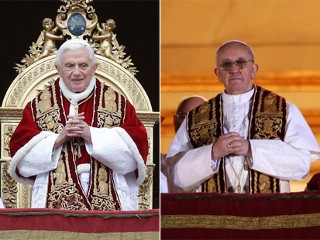 Have Things Changed?
Excessive Wealth [in March, 2008, Pope Benedict XVI added the 8th Deadly Sin of ‘Excessive Wealth’ to the list of Deadly Sins.]
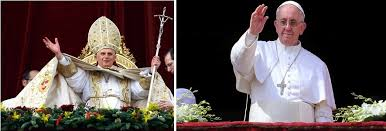 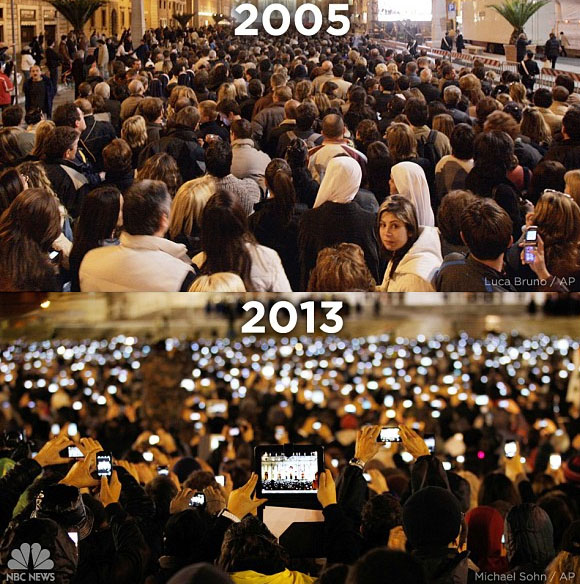 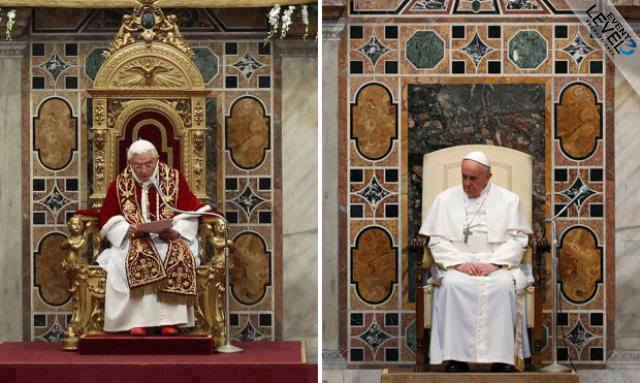 Have Things Changed?
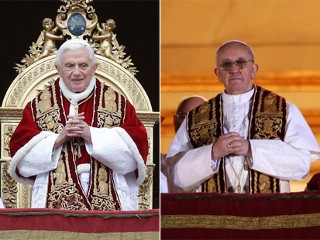 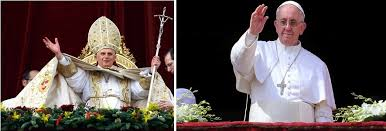 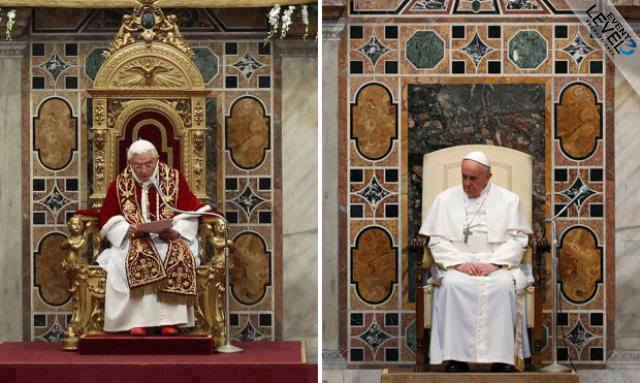 Excessive Wealth [in March, 2008, Pope Benedict XVI added the 8th Deadly Sin of ‘Excessive Wealth’ to the list of Deadly Sins.]
Do Times Change?
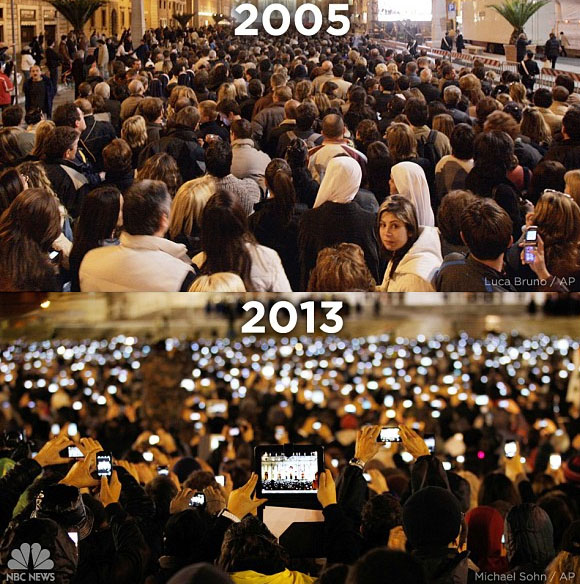 Excessive Wealth [in March, 2008, Pope Benedict XVI added the 8th Deadly Sin of ‘Excessive Wealth’ to the list of Deadly Sins.] 

Scene of the crowd from two different announcements of the pope.
Our Institution…
“School”:  44.7%
(Skyline, HW, ISD, College(s), Public School System, etc…)
Others receiving mention:  Driving Laws (DOL), Parents, US Govt., the Internet, School lunch? (FSA/sugar/variety)
For tomorrow:  Construct 3 Theses that would open the dialog for REFORMING the institution of SCHOOL—Skyline, ISD, Colleges, Homework, Dept. of Ed., etc.